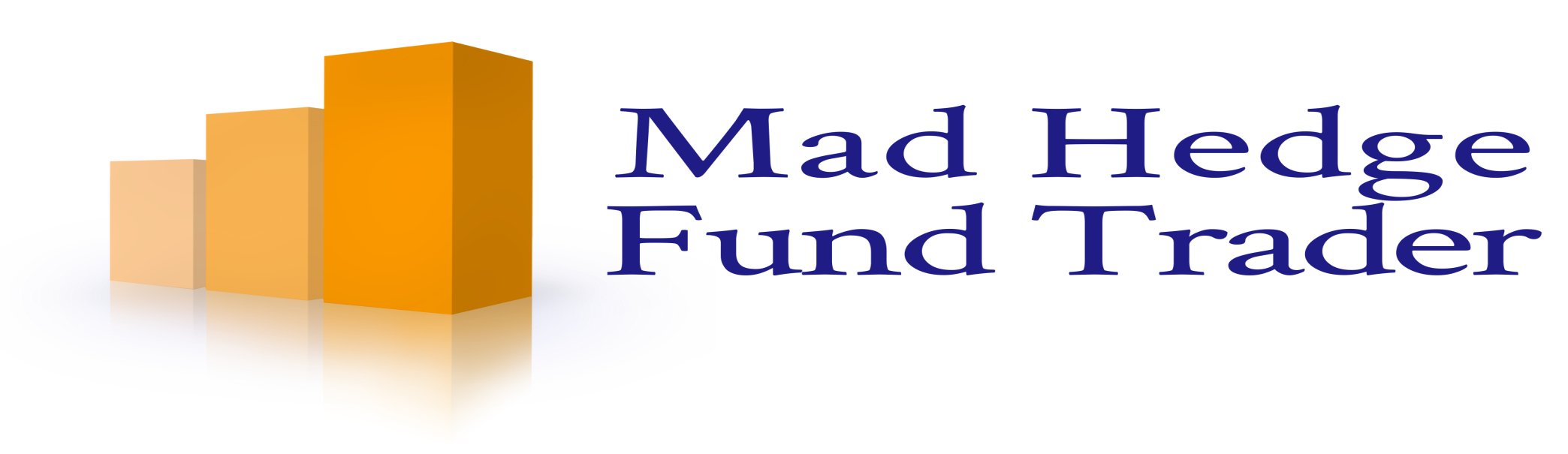 Mad Day Trader
Bill Davis
Webinar – September 21, 2016
Indexes
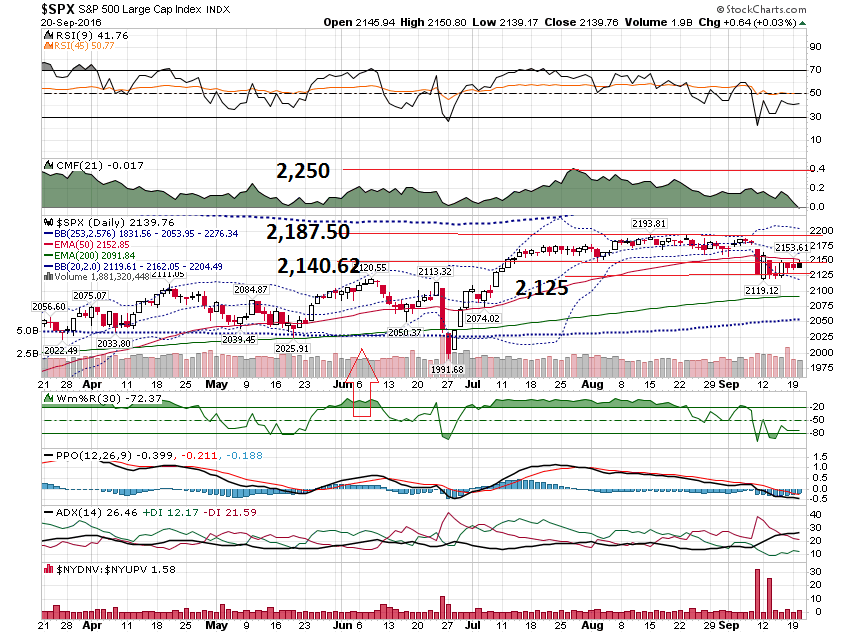 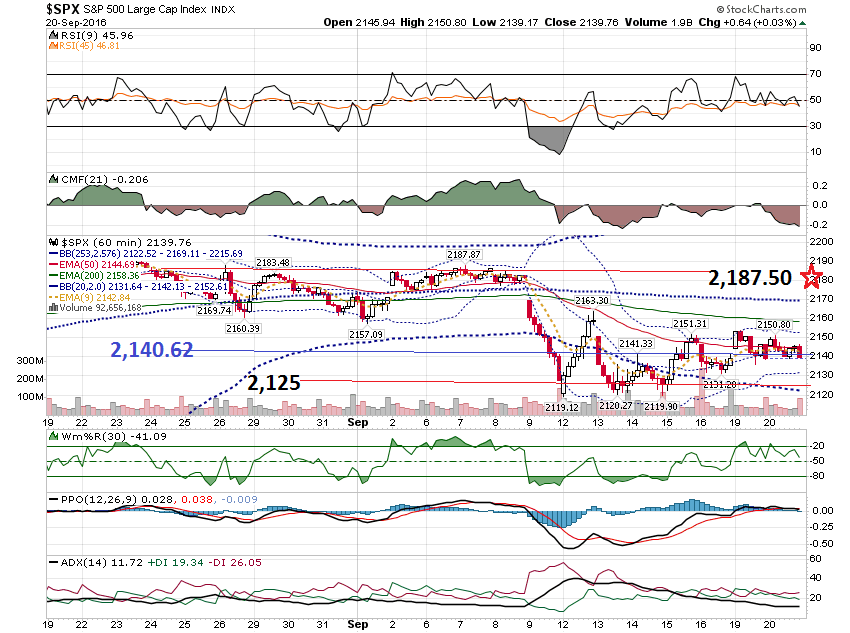 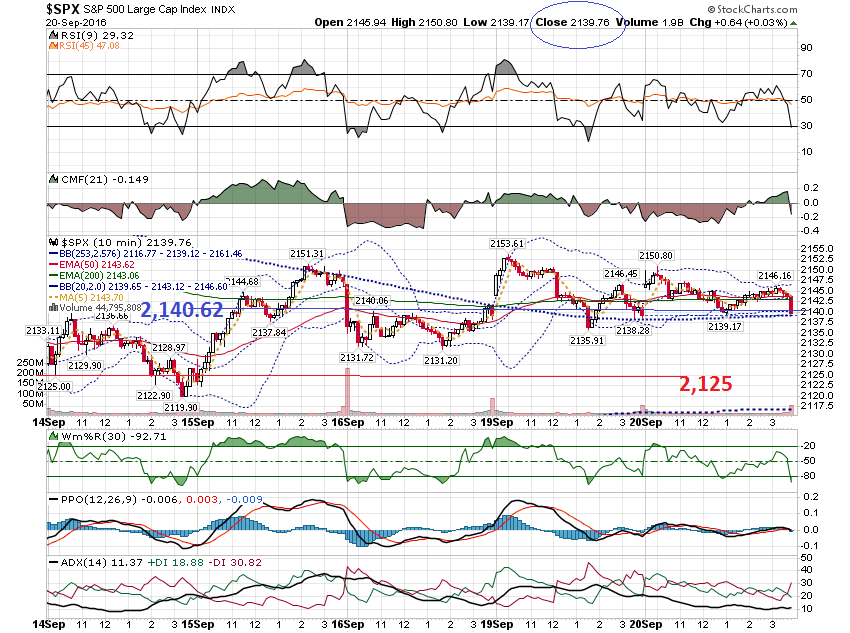 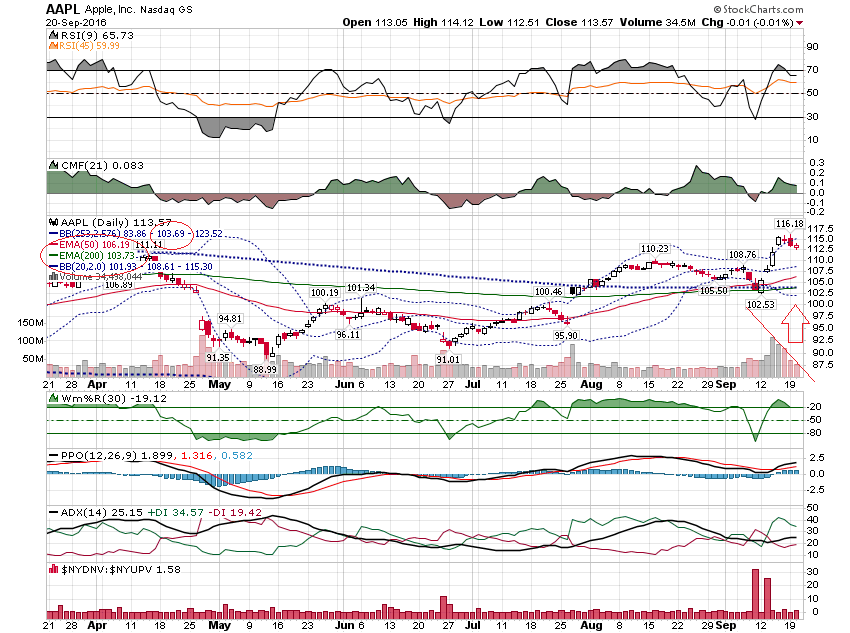 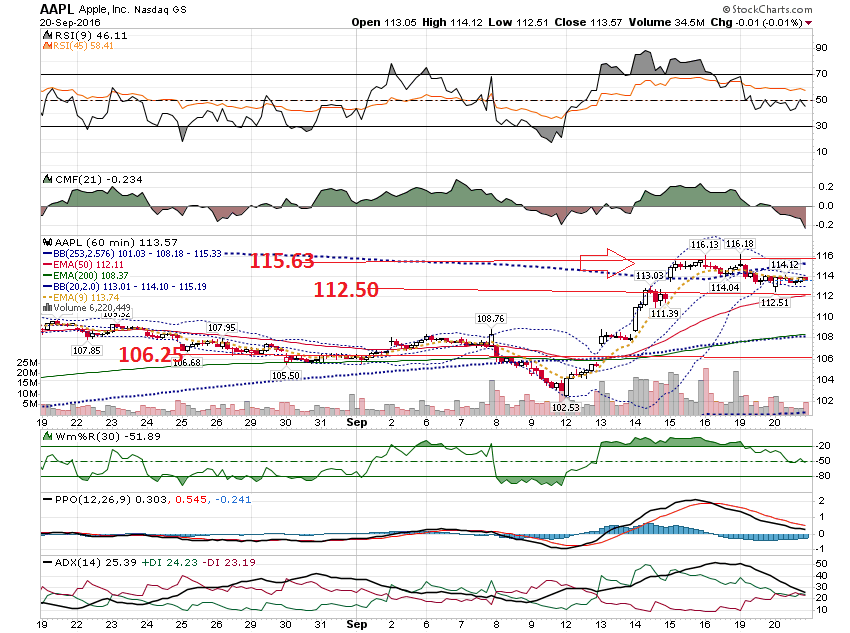 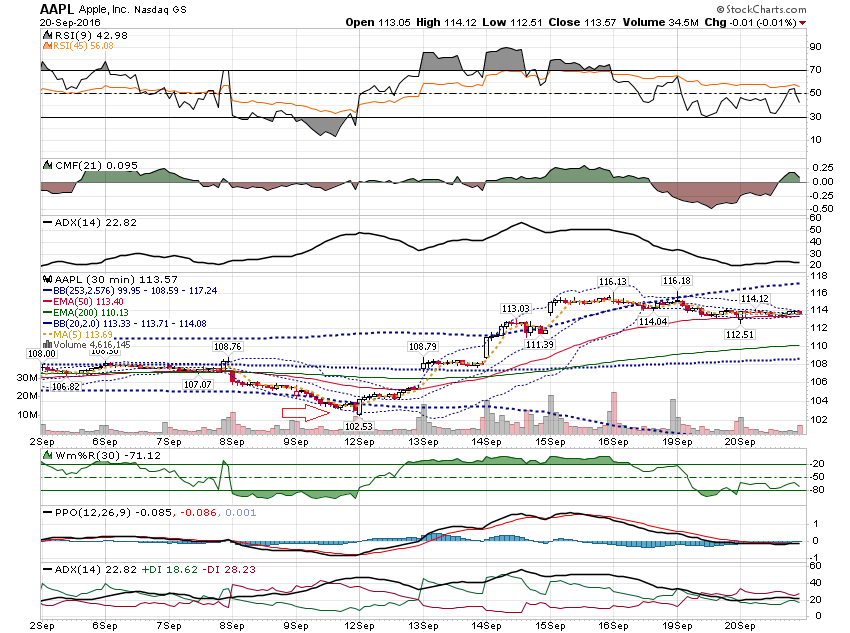 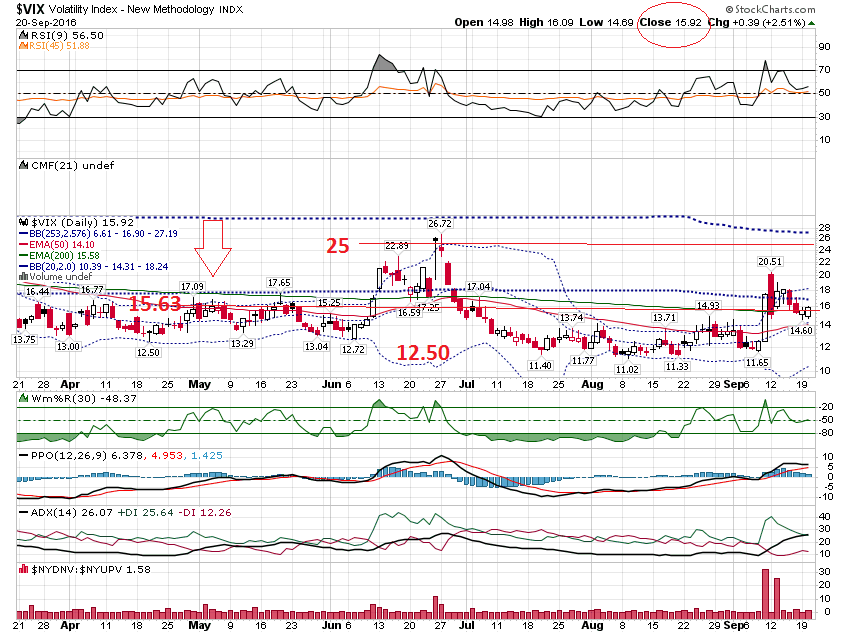 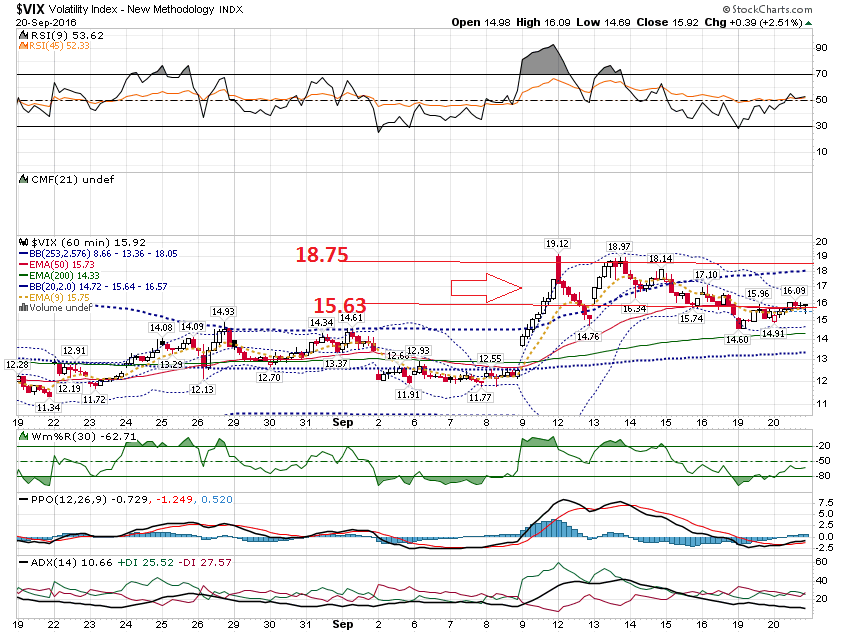 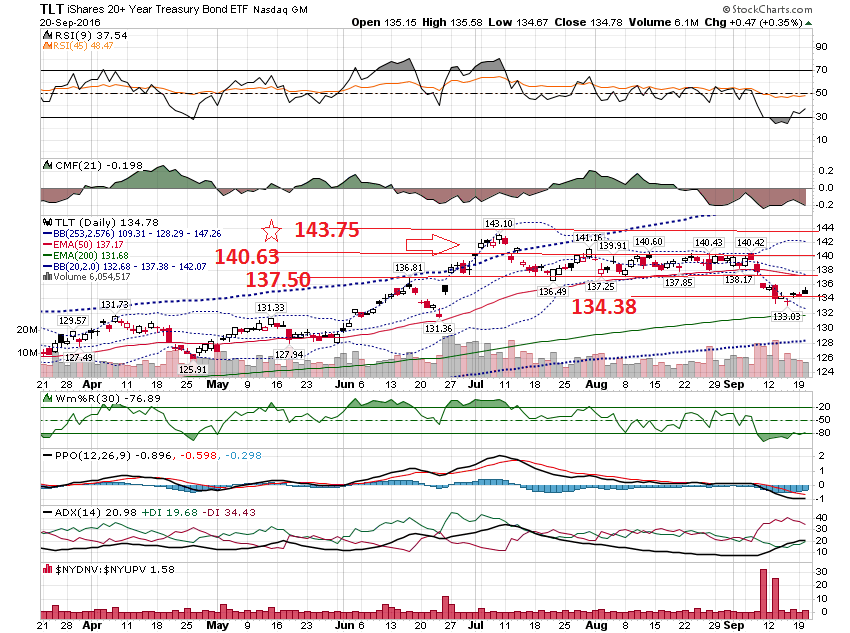 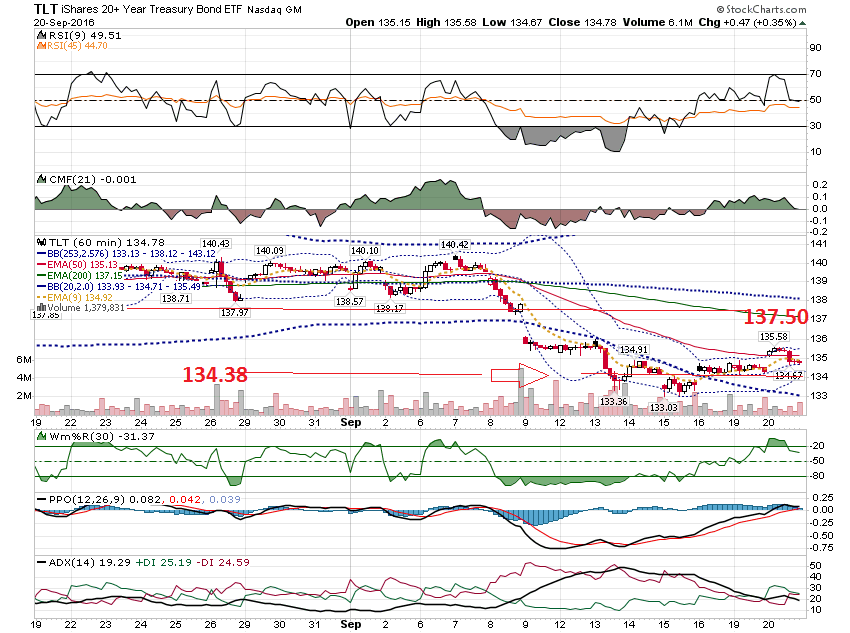 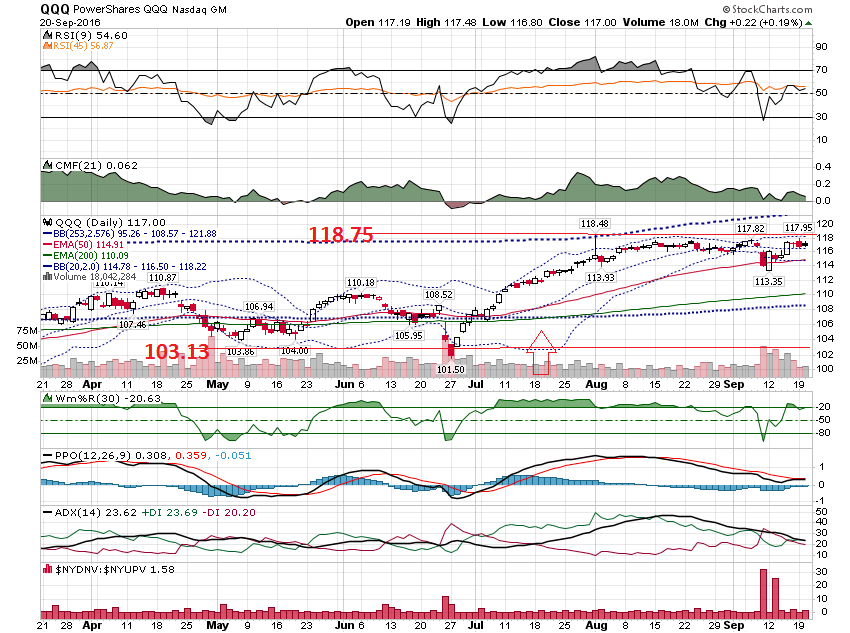 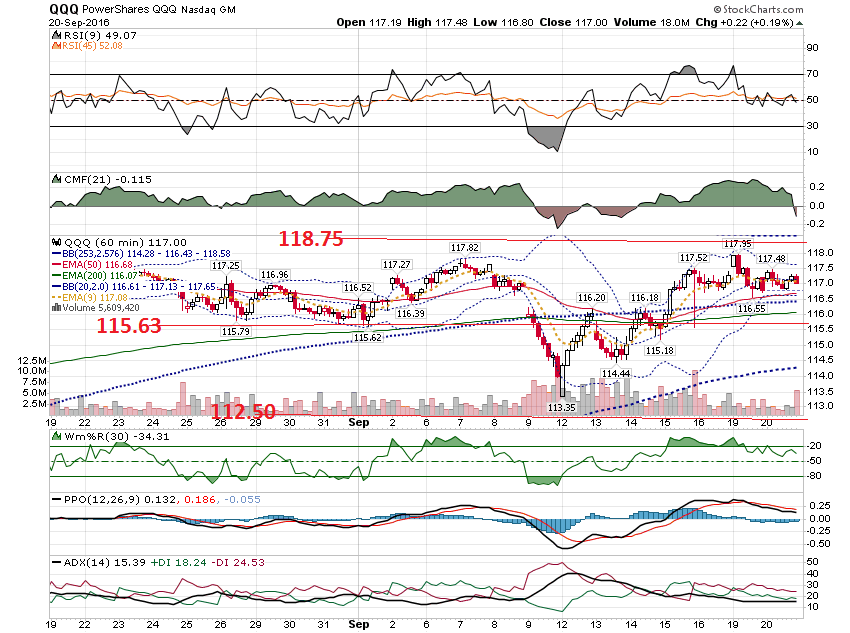 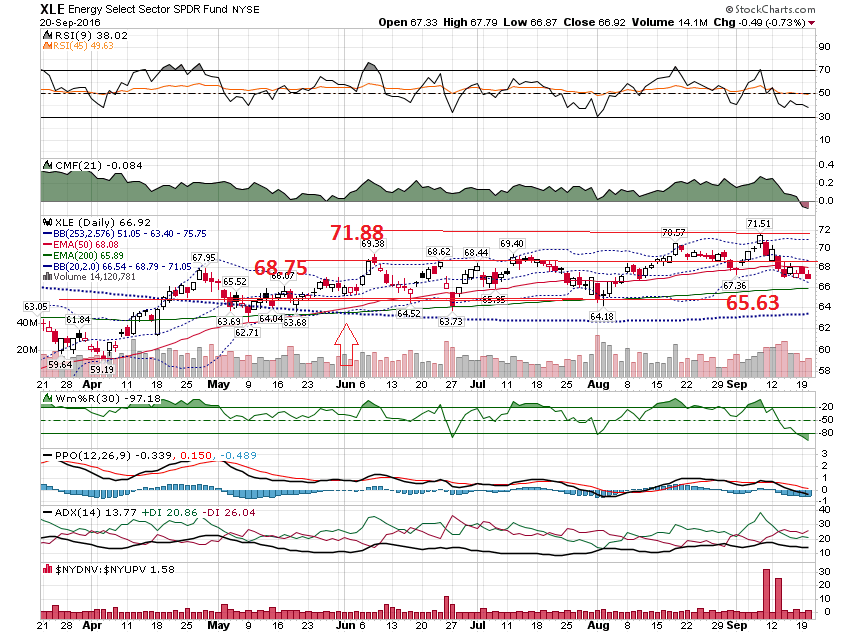 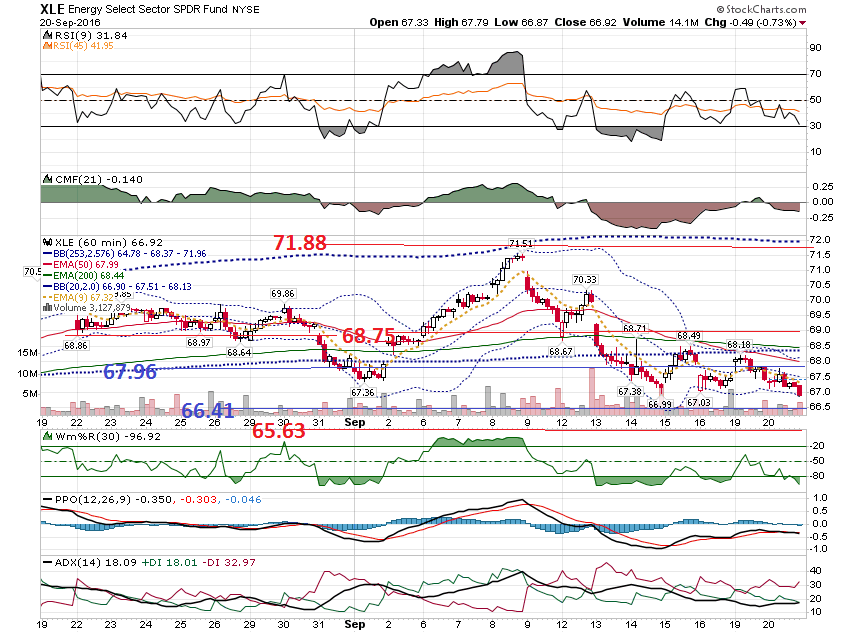 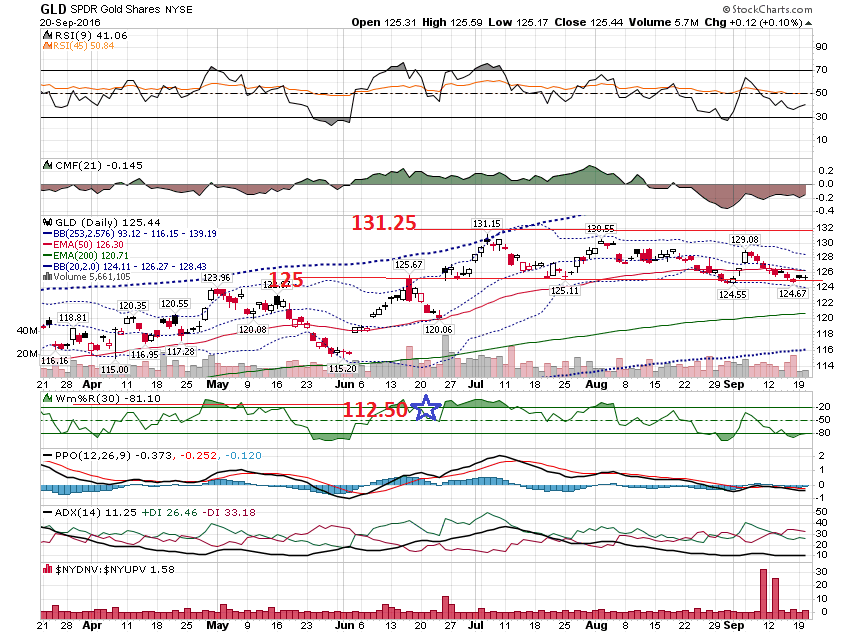 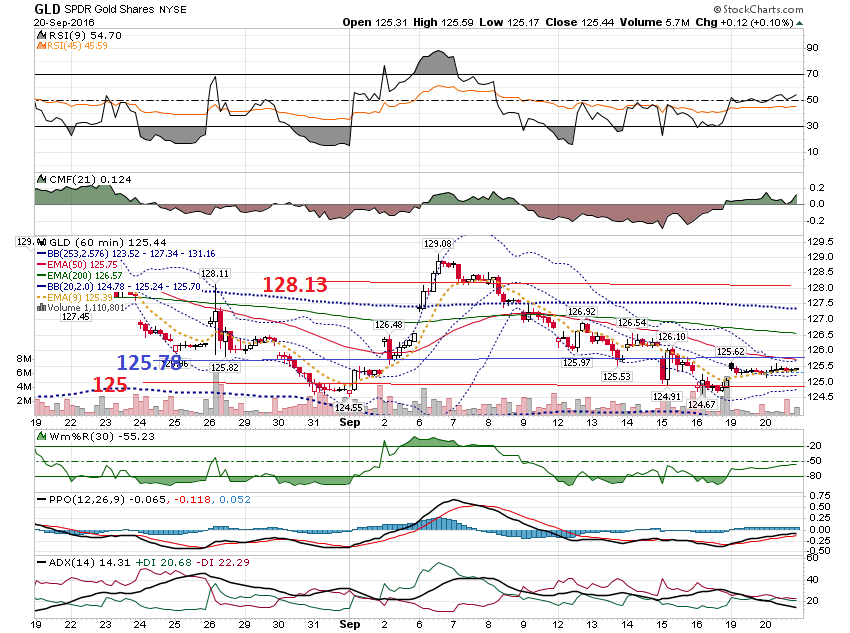 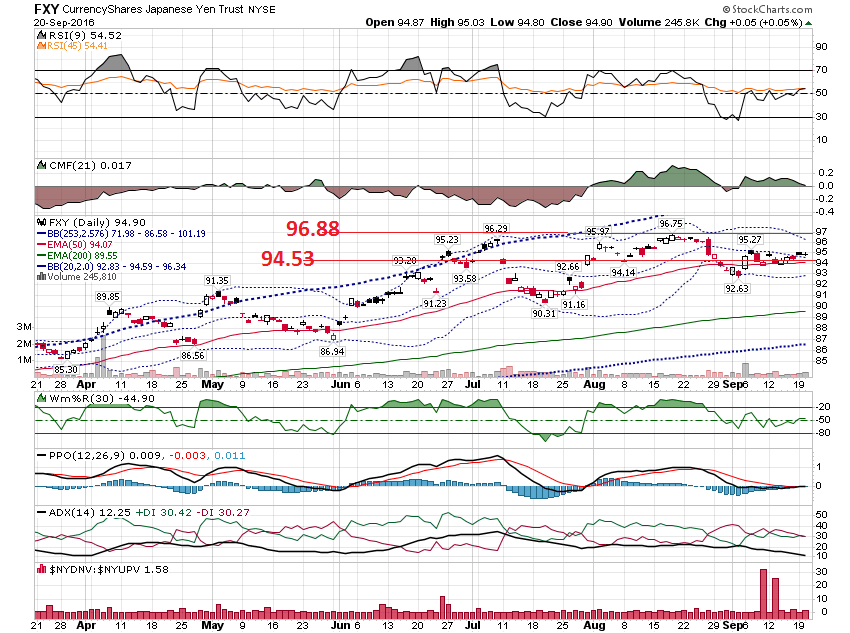 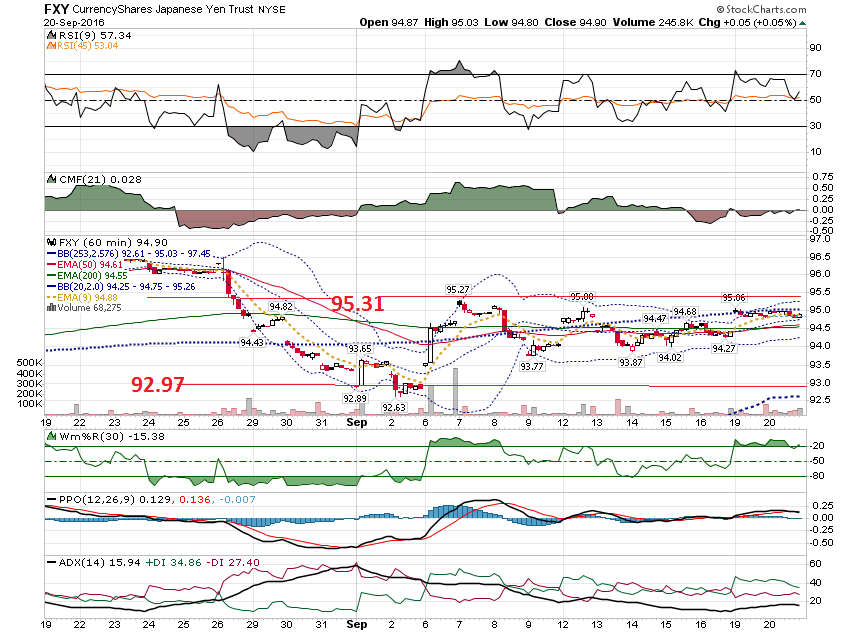 Upper Band Set Up
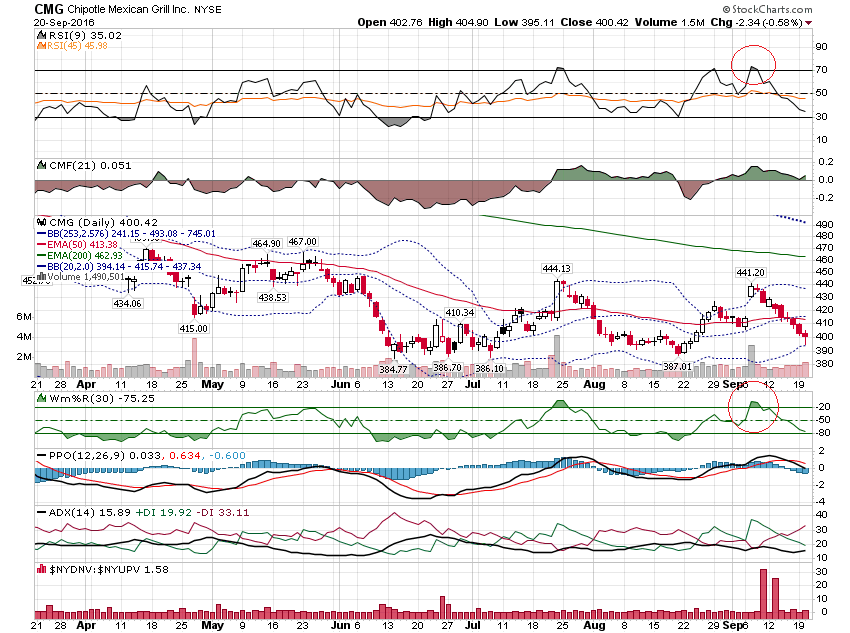 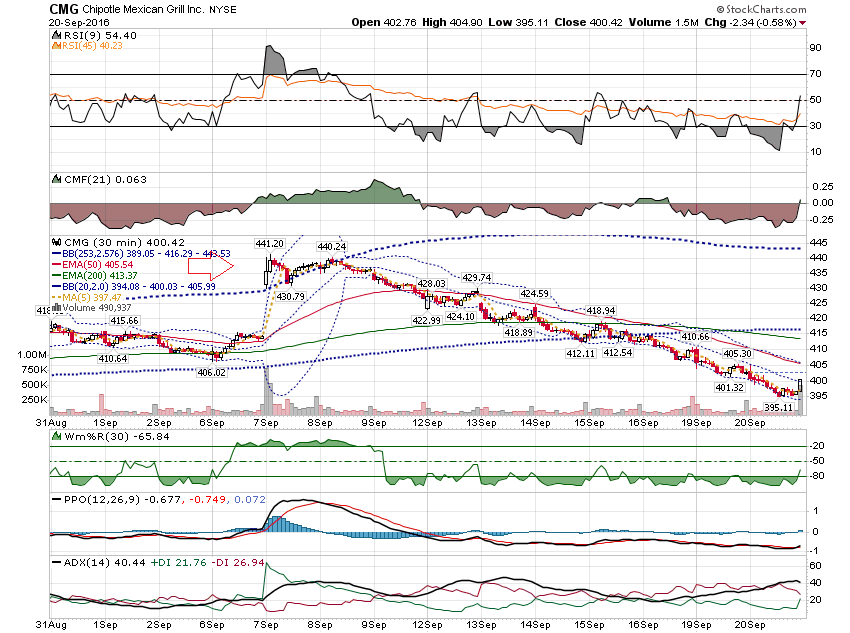 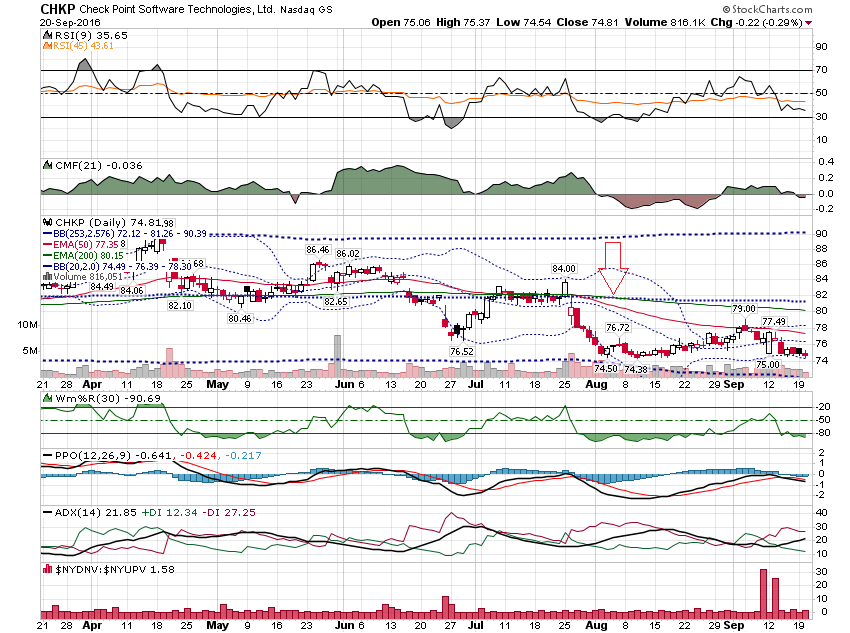 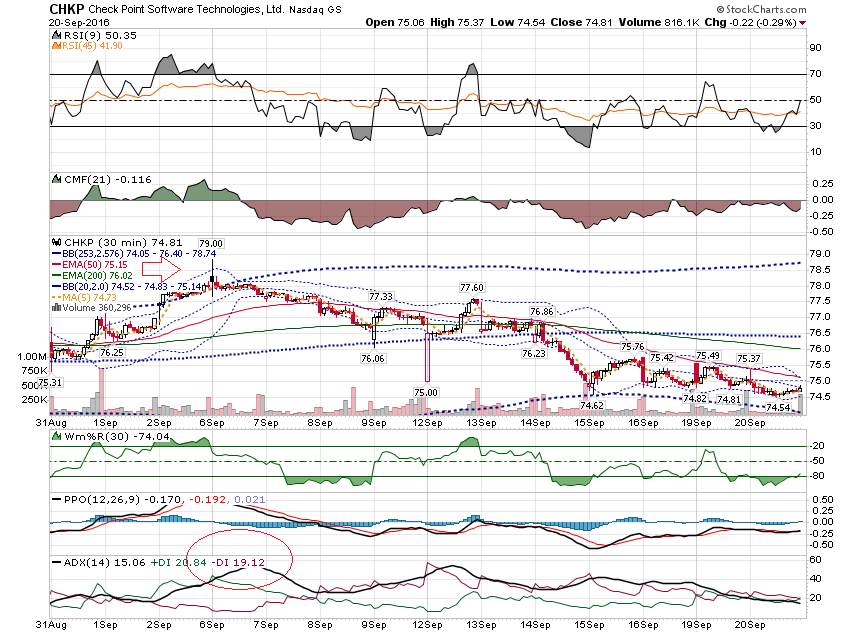 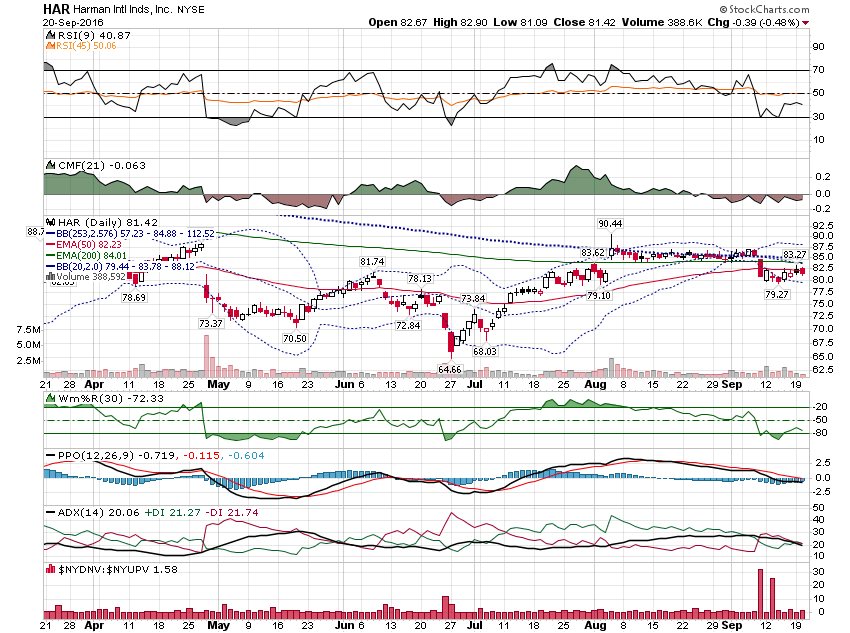 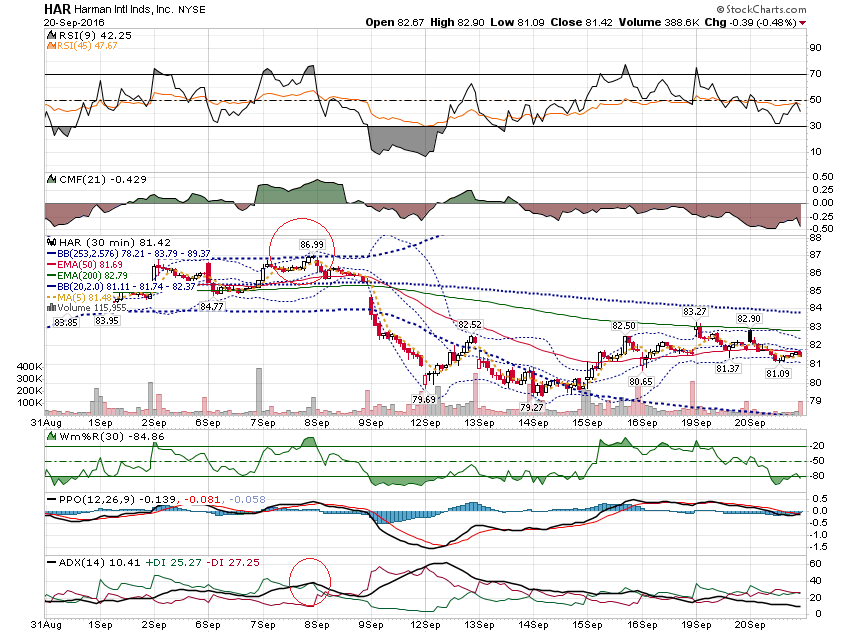 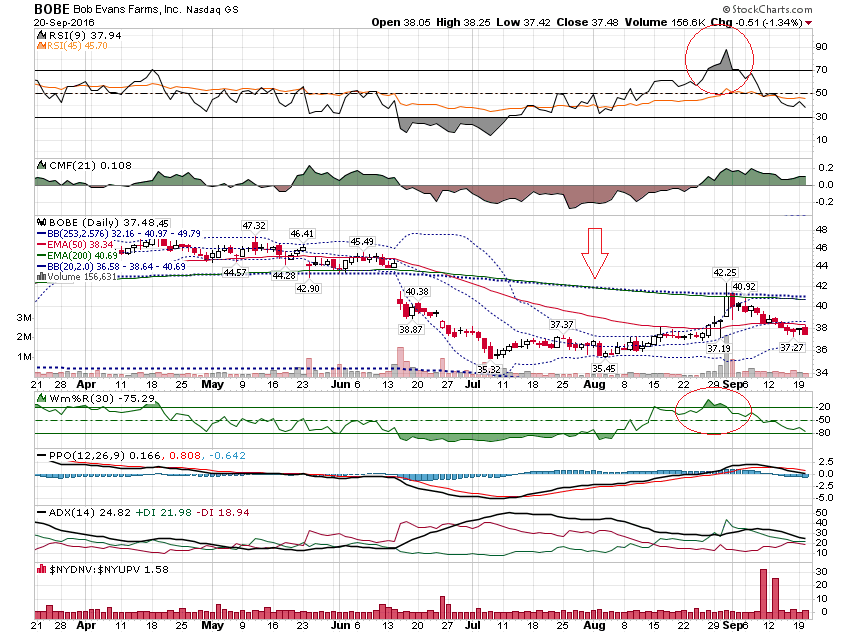 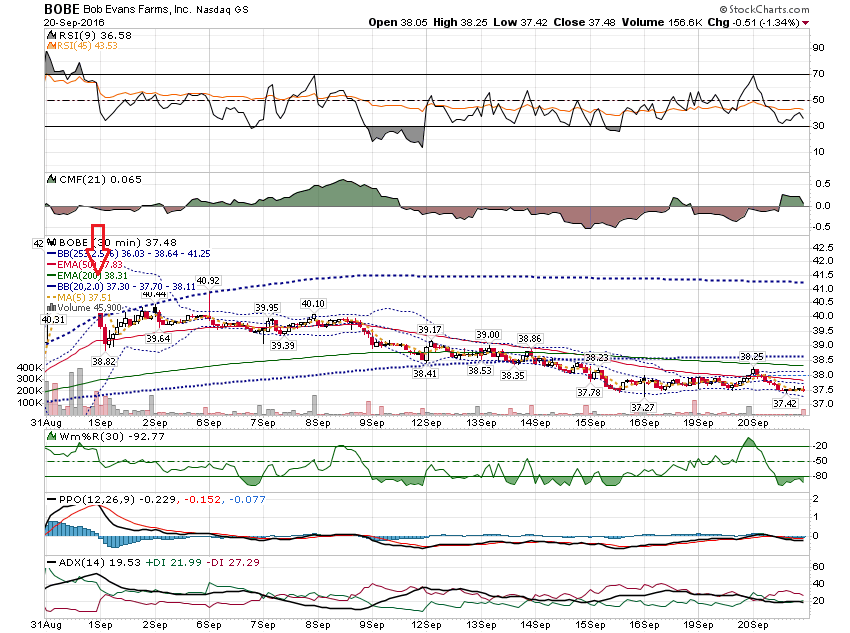 Daily Downtrend & Above Upper Band on the 30 Minute ChartEnhancements:Daily Williams %R > -20Daily RSI 9 > 7030 minute chart in downtrend ADX Line on 30 min > 40Moving Averages on DailyChart heading down & Spreading
Thanks for watching!Bill DavisMad Day TraderSeptember 21, 2016 davismdt@gmail.com